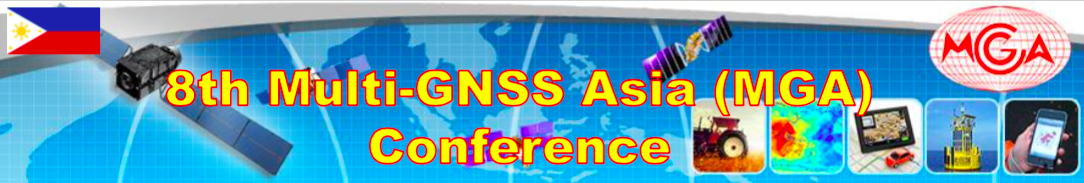 MGA 2017
MGA Students and Young Professionals Forum (MSY2017)
Outline
The second MGA Students and Young Professionals Forum (MSY2017) is a workshop for university students and young researchers who are engaged and interested in GNSS activities in the Asia-Pacific region. The goal of this workshop is to strengthen the regional network of the students and young researchers, and to consider the possibilities and issues in Asia-Pacific region that the regional GNSS community is facing and to provide inputs from the next generation of stakeholders in GNSS activities. In order to achieve such goals, this workshop expects participants from various countries, background (engineering, science, business, marketing, international relations and related fields), and organizations (such as public sectors, NGOs, companies, and academic institutions).

Please submit the introduction sheet to join the MSY2017.
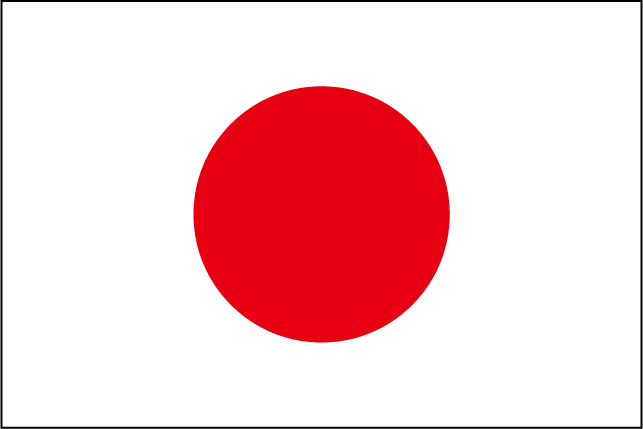 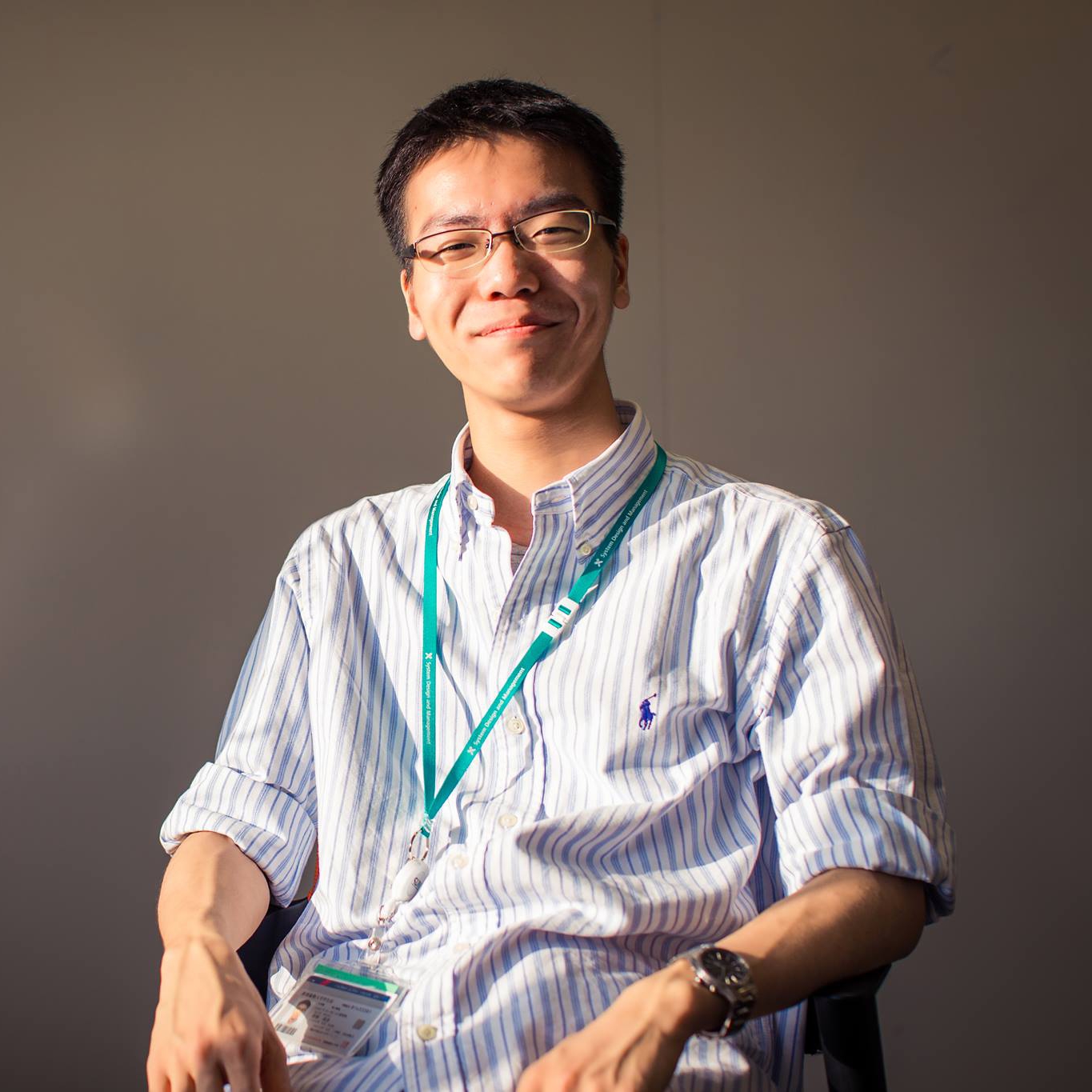 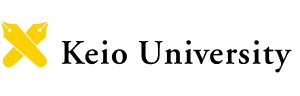 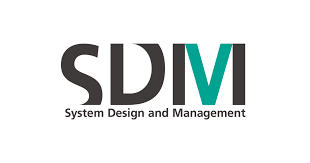 Templete (You can edit this sheet)
(First/Middle/Family) Name
National Flag
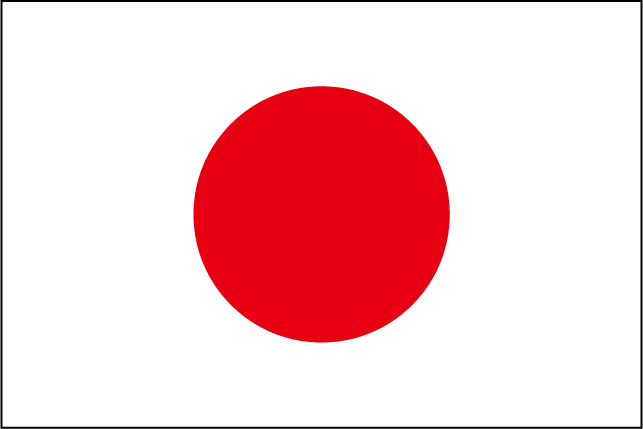 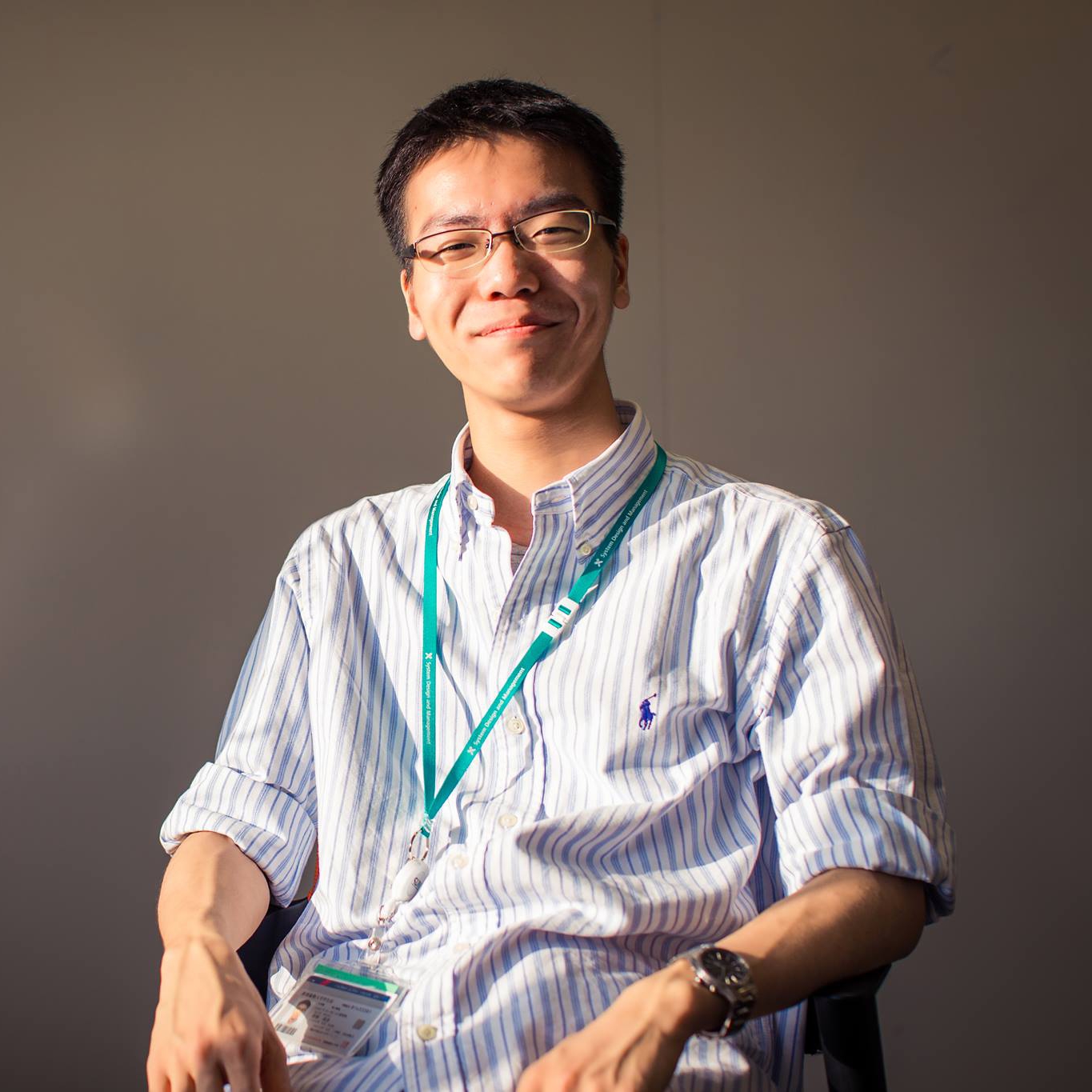 Facial Photo
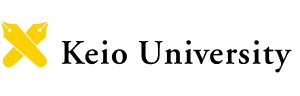 Affiliation and Logo
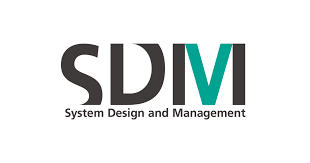 Background
Publication
Interest in GNSS
Possibilities & Issues of GNSS in Asia Pacific Region